Hello!  We will start at 4 pm.
Variation of activities in remote courses
Victoria Bhavsar, 
Cal Poly Pomona Faculty Center
Nobody “falls in wonder” through a keyboard
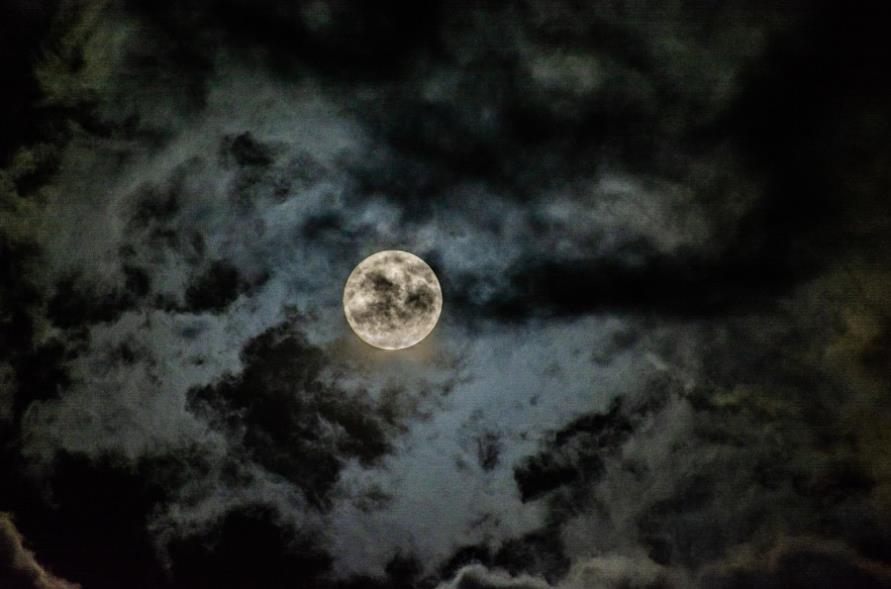 A few ideas to start
Expand your thinking about, and clarify, topic/module/lesson level learning outcomes

Brainstorm – challenge yourself to think of an unreasonable number of things

Set a time limit on searching for ideas!

Work with others teaching the same or similar courses.  Recruit student ideas!

Hit a sweet spot – there needs to be consistency and rhythm as well
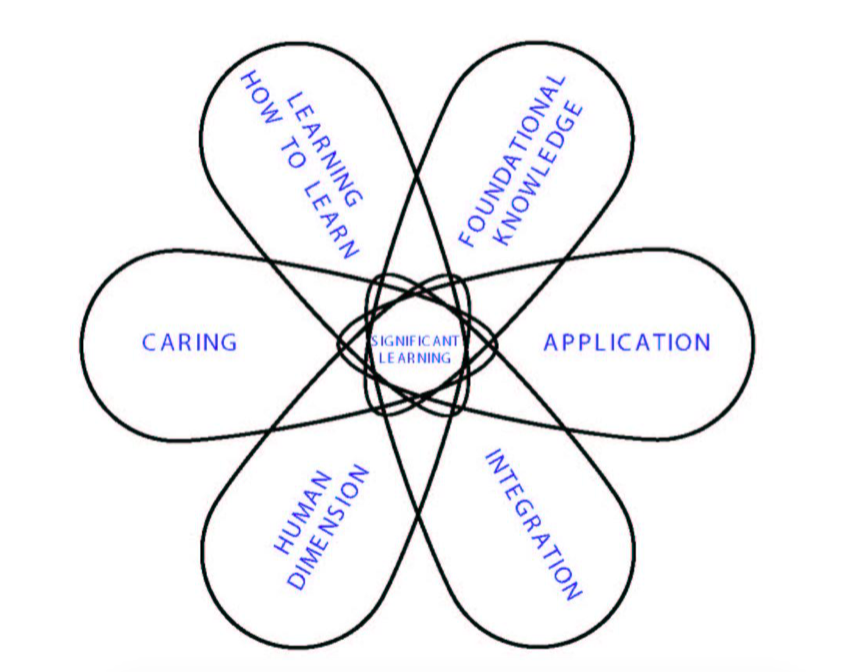 Types of learning outcomes
Holistic view of active learning
Activities that promote active learning
Two frameworks to consider activities
Quality Matters:  Interaction of students with…
Their faculty
Each other
The content
The real world
Universal Design for Learning
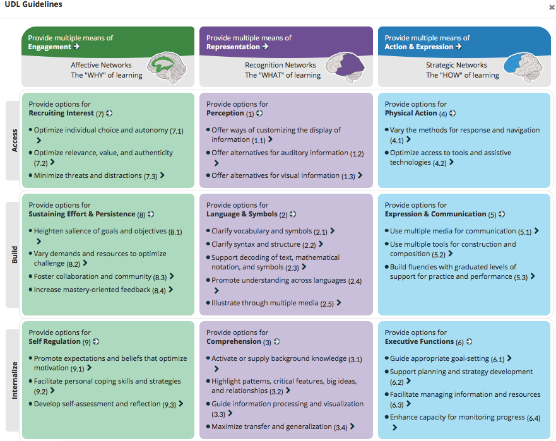 Wall of COOL: Stephanie Rothman
Breakout rooms:  Come up with 10 ideas….
Interacting with faculty

Interacting with content

Interacting with each other

Interacting with the real world
Some of my favorites
Learning engagement log
Critical incidents questionnaires
Interviews of family & friends
Critique other people’s (experts) videos
Testing claims with evidence
Asking questions – “Fifty Questions”
Compare and contrast phenomena
Experience a phenomenon